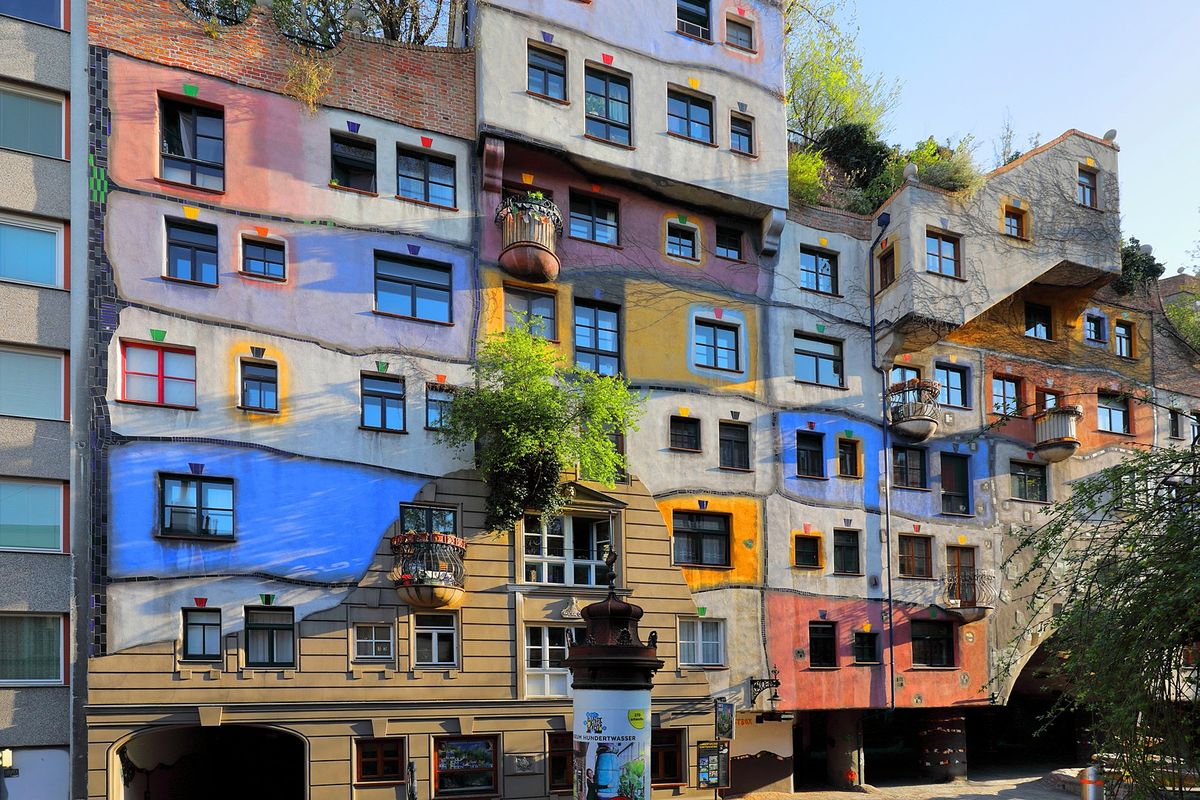 Friedensreich Hundertwasser
Atena Kozbašić, 7.b
Über ihn
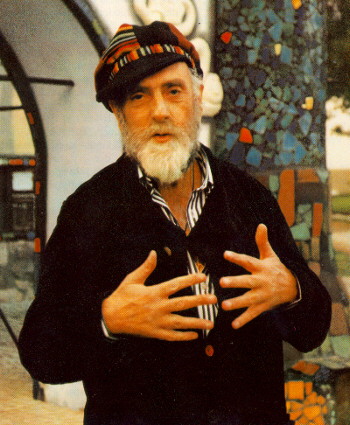 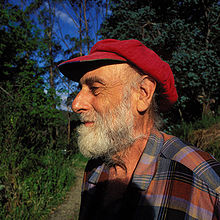 15. December 1928 geboren
19. Februar 2000 gestorben
Gebäude
Bilder
Einige seiner Bilder
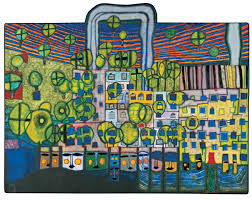 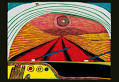 Der Weg Zu Dir
Recht Zu Schaffen
Fenster Rechst
Die Dritte Haut
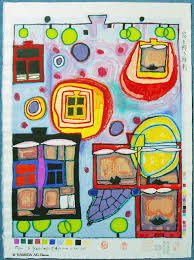 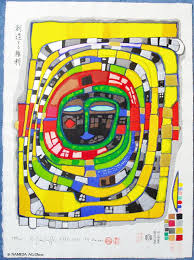 Einige seiner Gebäude
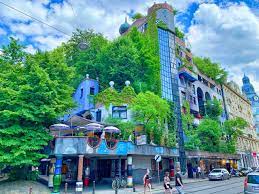 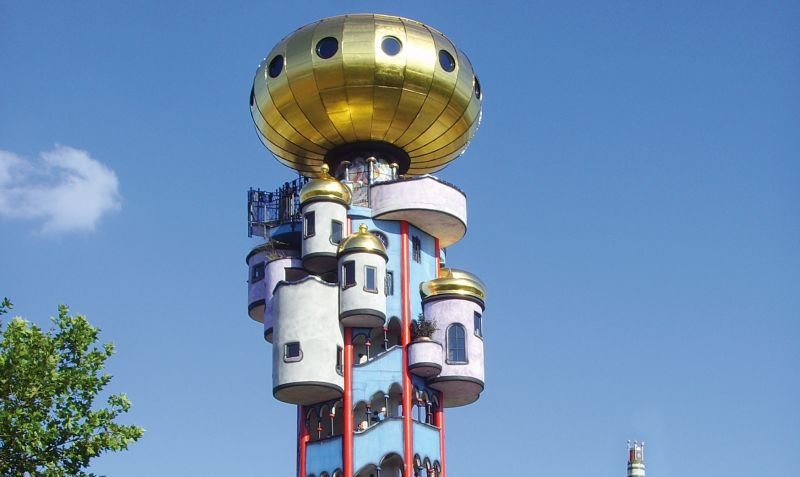 Hundertwasser Haus
Brauerei zum Kuchlbauer
Hundertwasser Grün Citadel, Magdeburg
Uelzen
Rogner Bad Blumau
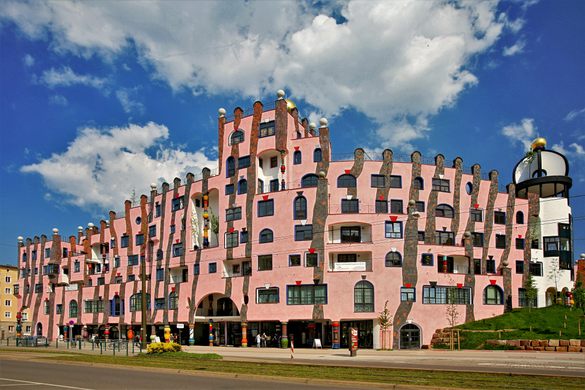 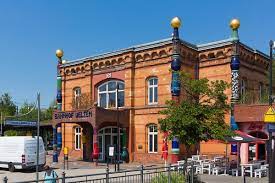 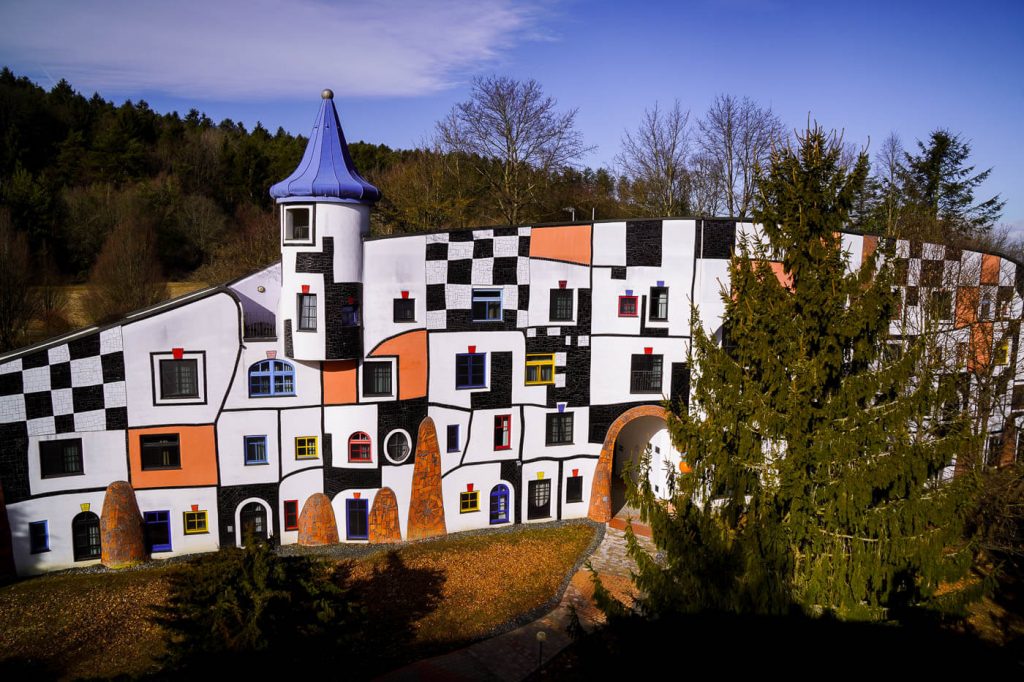 Seine Familie
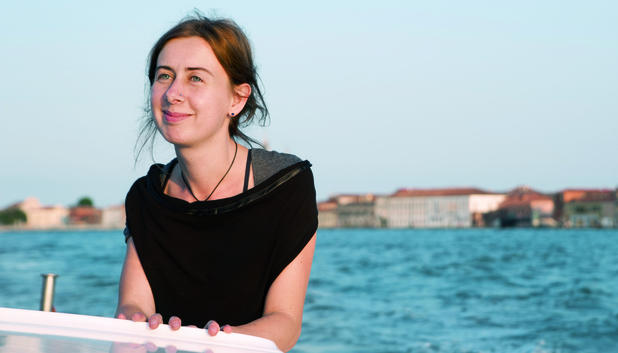 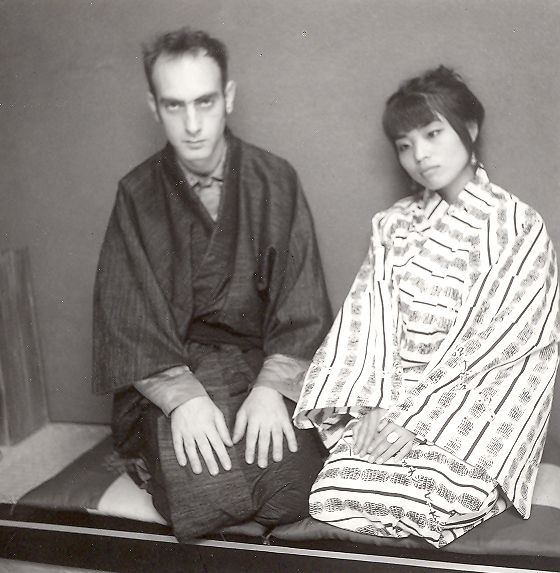 Tochter
Heidi Trimmel
Zwei Frauen
Yuko Ikewada
Herta Leitner
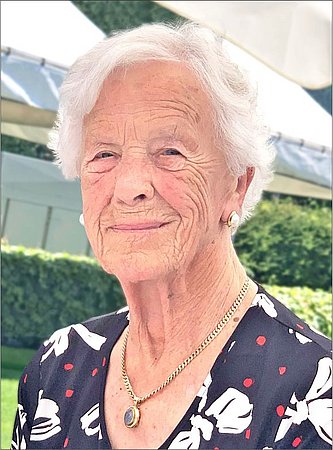 Interessensbereiche
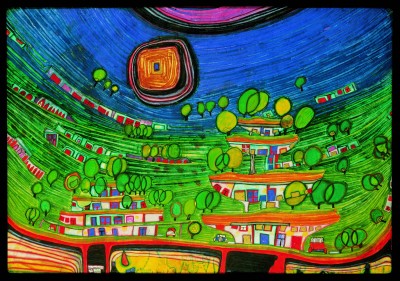 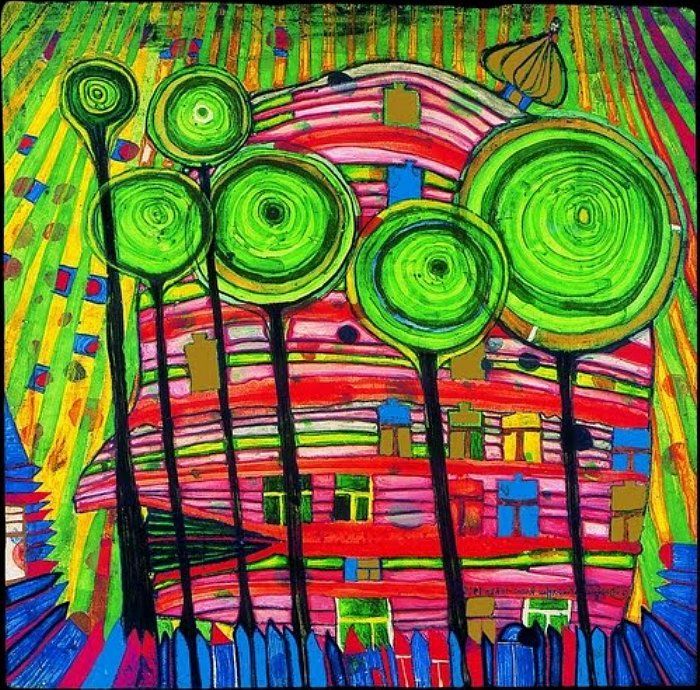 Die bekanntesten Gebäude
Die Hundertwasserhaus, Wien
Helen Farben
Zeitalter der modernen Kunst
Wasserfarben 
Seine Technik - Litograph
Silk Schirm
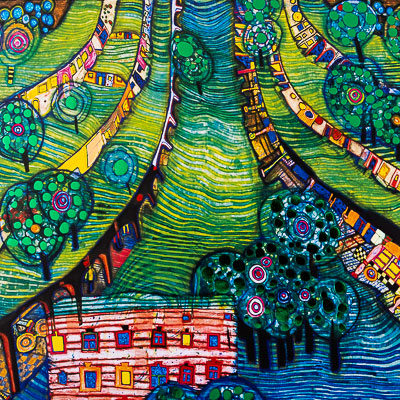 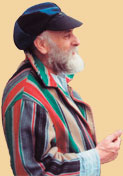 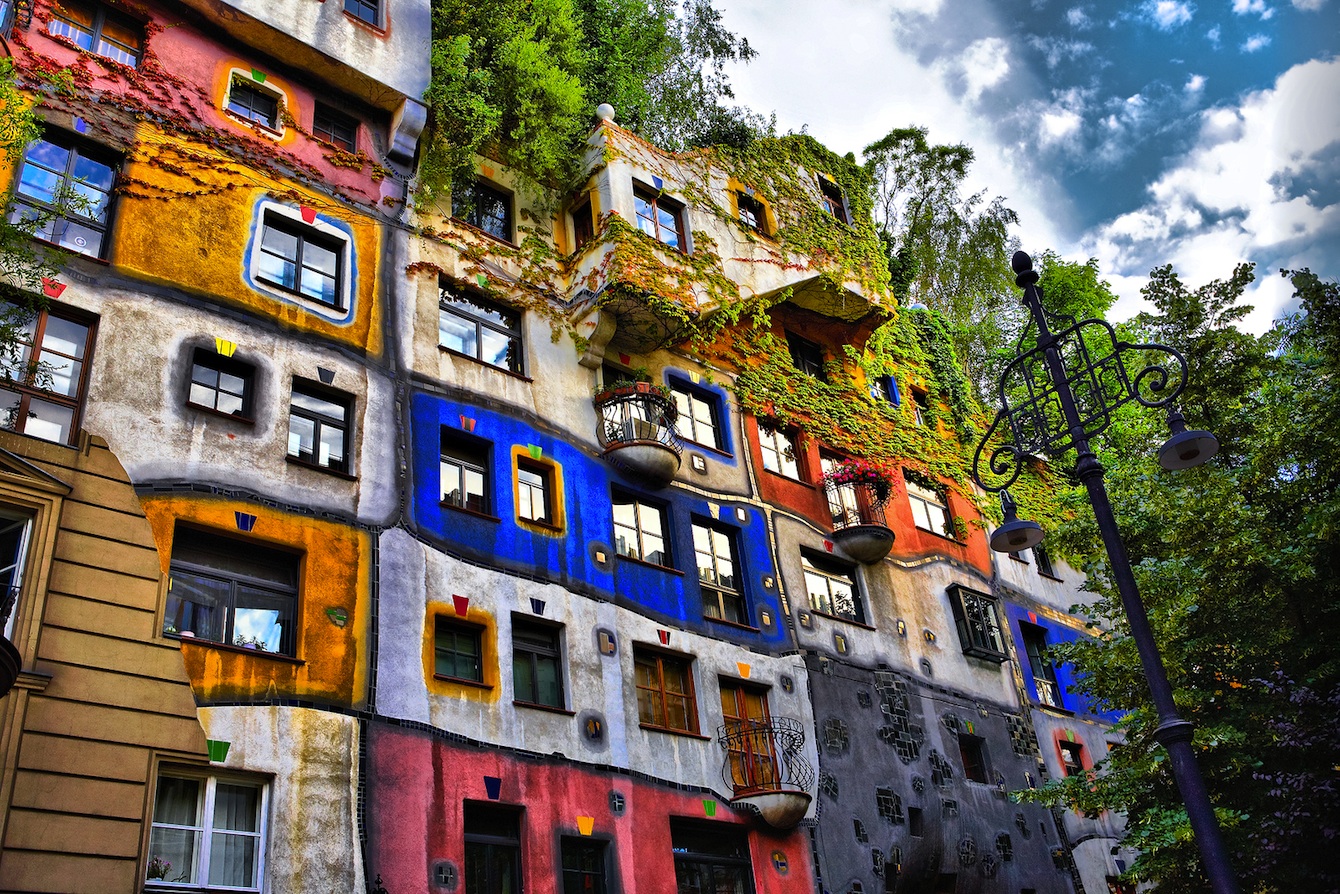 Quellen
Wikipedia
Biografien über Hundertwasser
https://de.wikipedia.org/wiki/Friedensreich_Hundertwasser
https://www.hundertwasser-village.com/en/hundertwasser/biography/
Danke für Ihre Aufmerksamkeit!